MAKING THE TRANSITION
From employee to retiree
If you’re like most people, preparing for retirement is an exciting time. No matter how you decide to spend your golden years, taking some steps now to ensure that you are well-prepared for what lies ahead—emotionally and financially—can help you to retire with peace of mind. Below is an outline of the scenarios you should consider as you plan your path to retirement, and a suggested timeframe in which to approach each step.
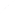 12 Months Before Retiring
If you haven’t already considered what your finances may look like once you leave your job, now is the time to take a serious look at your investment portfolio, your health care expenses, and any other financial obligations you may have. To plan a realistic retirement budget:

Make a list of your expenses, both fixed and discretionary.
This Financial Wellness Website offers a wide selection of resources, topics, and calculators to help you get a snapshot of your financial situation and where you want to be.

Determine your anticipated income.
Identifying how much money will be coming in and from what sources. Try retirement income calculators like the one available on this Financial Wellness Website to establish a safe level of spending based on your age and the size of your savings. If the budget numbers don’t work in your favor, you may need to delay retirement by a year or two and continue saving.

Get familiar with the retirement benefits available to you.
At <INSERT SCHOOL DISTRICT NAME HERE> we offer:
<INSERT LISTING AND WHERE TO FIND MORE DETAILS>
6 Months Before Retiring
Research Social Security scenarios.
Estimate the best time to begin claiming benefits. Holding off until age 70 will mean your Social Security check will be 76% larger than if you had signed on at the minimum eligibility age of 62. If you’re considering taking on a part-time job in retirement, those earnings will impact the amount of Social Security you receive. Postponing part-time work until you reach your full retirement age of 66 or 67 will enable you to earn as much as you want, and your benefit won’t be affected. 

Do the math on healthcare costs.
Analyze your current healthcare needs and project your potential future needs based on your own health history and that of your family.
3 Months Before Retiring
Review your investments.
If you have a pension plan, understand how it works and what it will pay you. Find out if it pays out in a lump sum or if it’s an annuity and think about rollover options like an IRA. Consider moving investments from volatile stocks into more stable options, such as annuities. You’ll have time to work out any tax implications if you know in advance what your options are. Be sure to note the name of the plan, who the manager is, and how to contact them with questions.

Develop a strategy for withdrawals.
It’s important to take all sources of income into consideration to ensure that you’re drawing down your assets in the correct order and not creating unnecessary tax liabilities. A financial advisor can help determine how much you should withdraw and from what sources, and then establish a monthly disbursement schedule.

Make plans for your post-career life.
Now that business is out of the way, let’s talk about what you’re going to do with your free time! You should have a plan here as well. Perhaps there is a volunteer project you’d like to join, family you want to spend more time with, an exercise routine you want to begin or relaunch, or a dream trip you’ll now have time to take. Find activities that make you feel energized, fulfilled, and appreciative of all those years you worked so hard to get to this point.
This document should not be considered legal, tax or financial advice. If you have questions about financial planning or need personalized advice, please consult your financial advisor.